200th
anniversary
of his birth
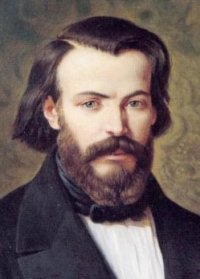 FREDERIC OZANAM
A COMMITTED LAYMAN
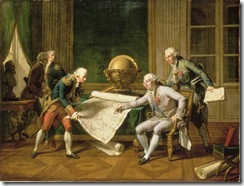 Frederic’s adult activity encompassed a short period of time: 1822-1852.
1822
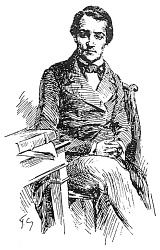 He studied at the Royal College in Lyons and even though he felt more attracted to the study of history than law, he oriented his studies toward law because he did not want to disobey his father who had a great influence on him.
1831
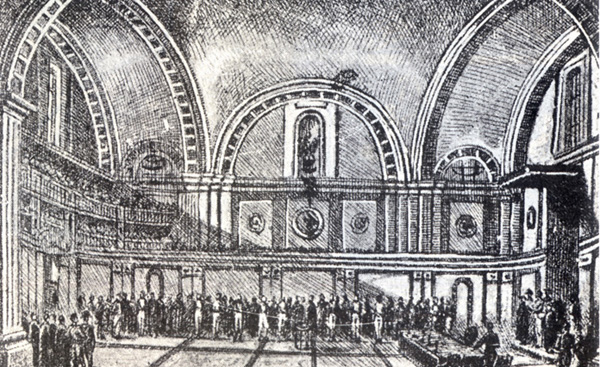 He moved to Paris where he studied Law and Letters.  
There he met the wise Ampere, who became a father figure.
1833
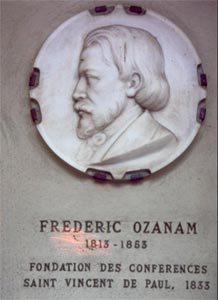 As a result of his concern for the social aspect and for making his faith effective, he established with other students (especially Bailly) the Confraternity of Charity
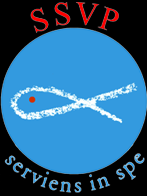 1834, 1836 – 1839
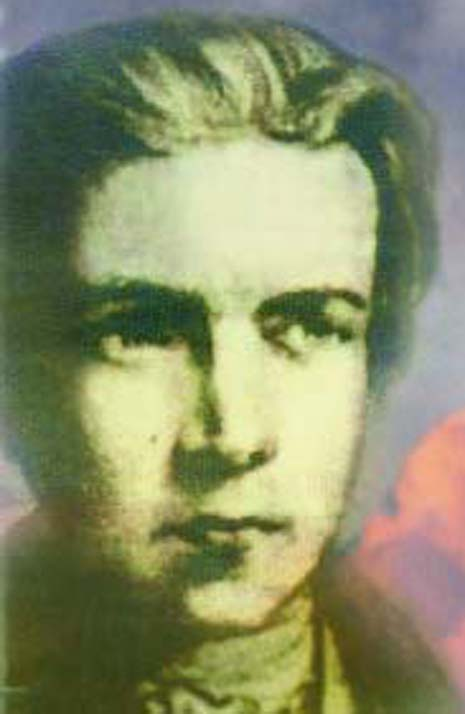 He studied and obtained his degree in law and letters.
1836
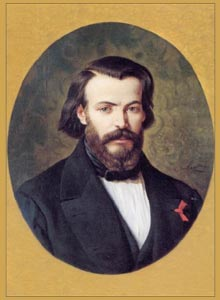 He opened a small law office in Lyons, 
but this lasted for a very brief period of time
1839
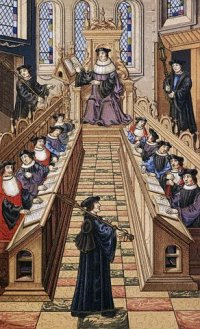 He became a professor of
Commercial Law
1841
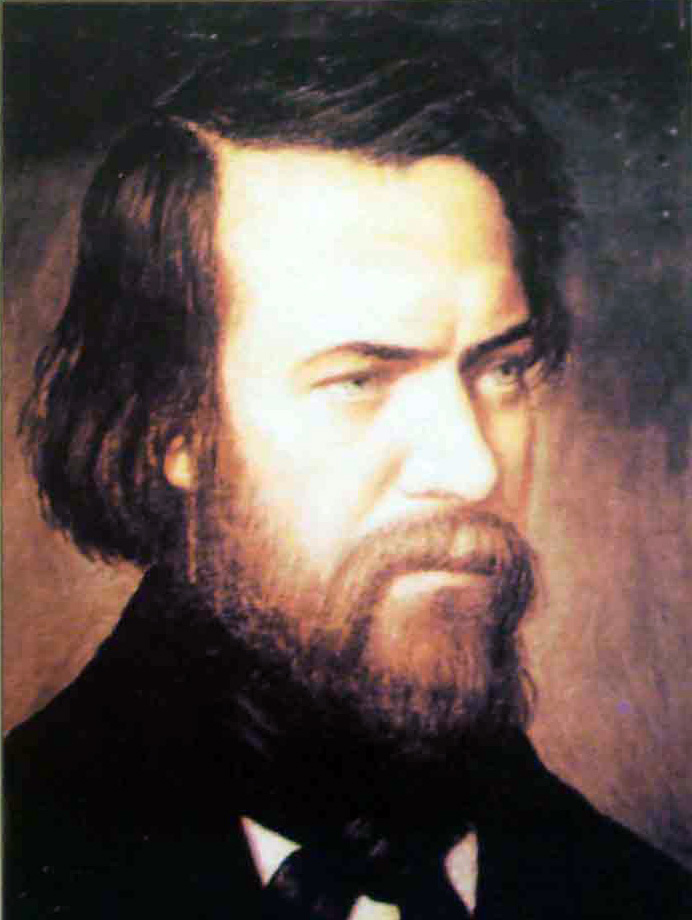 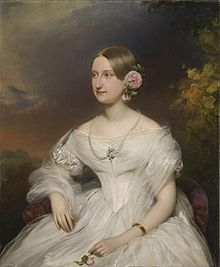 In the month of June he married Amelia Soulacroix.
1841
He became a professor of literature at the Sorbonne and a tenured professor in 1844.
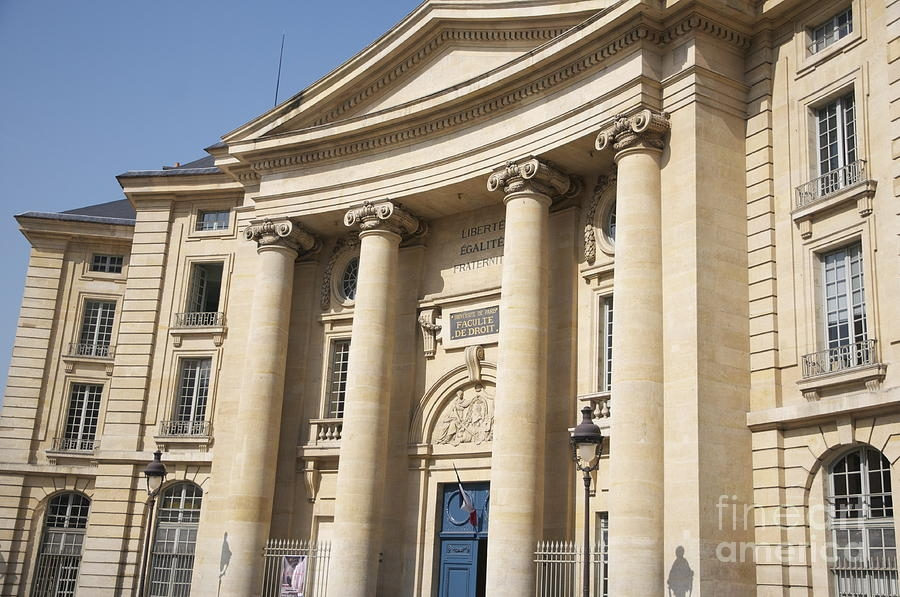 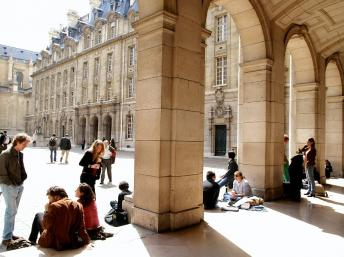 1846
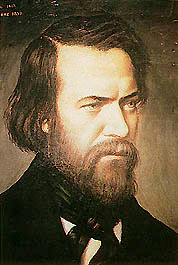 Illness limited his ability to teach, but he spent much time traveling and writing.
1848
He became a candidate for the National Assembly.
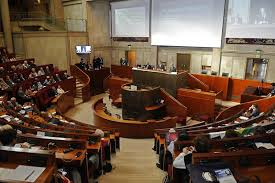 1852
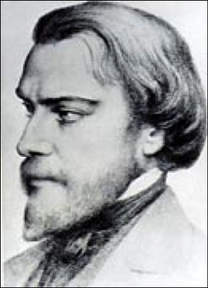 Because of his health he retired from his teaching position at the Sorbonne.
As we can see, he engaged in many various activities that revolved around the law: studies, teaching, writing, and action on behalf of the poor.